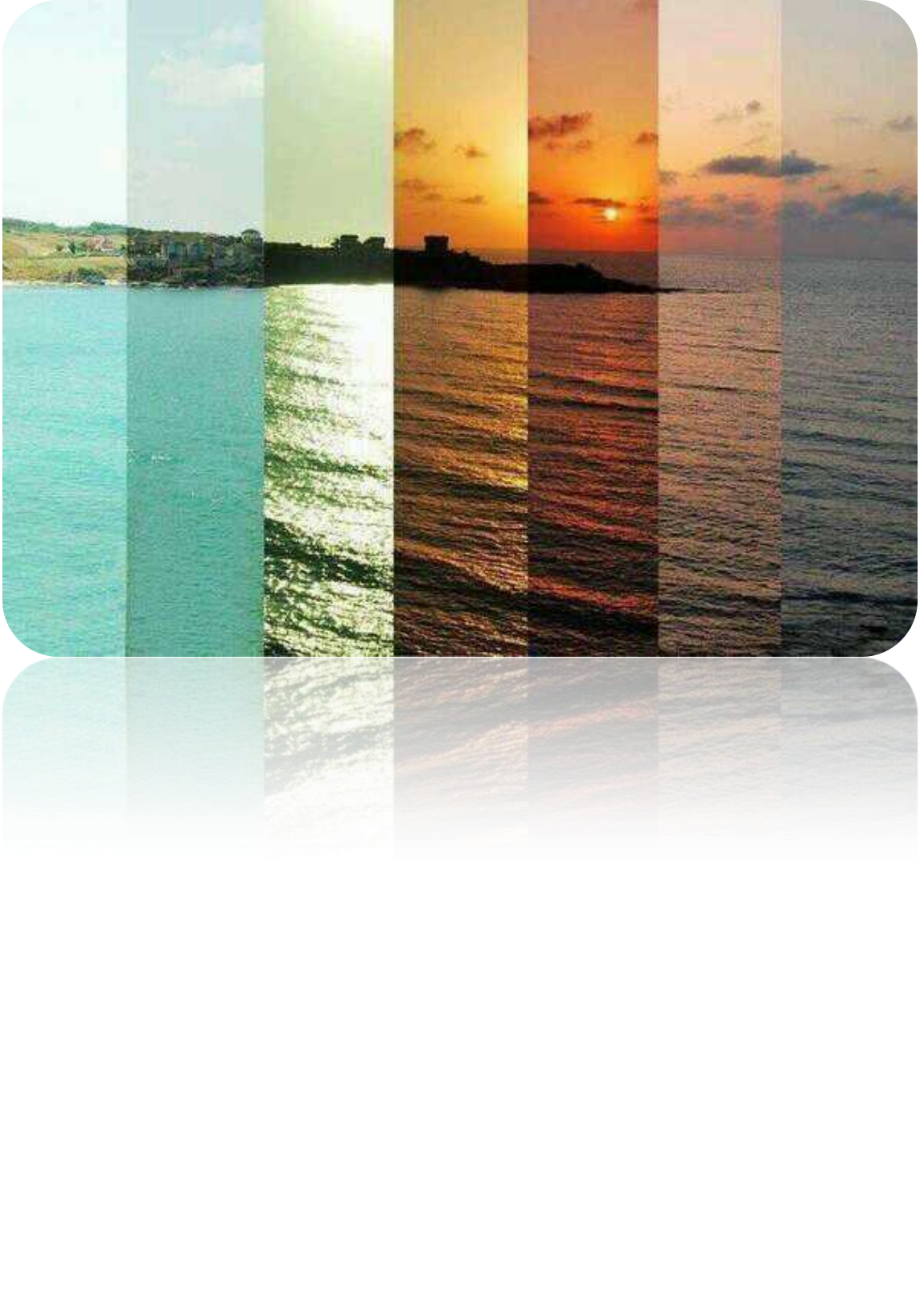 Why Does the Sky Change Colour as the Day Progresses?
Chitra PatilMr. McClureSCH 4U018 December 2013
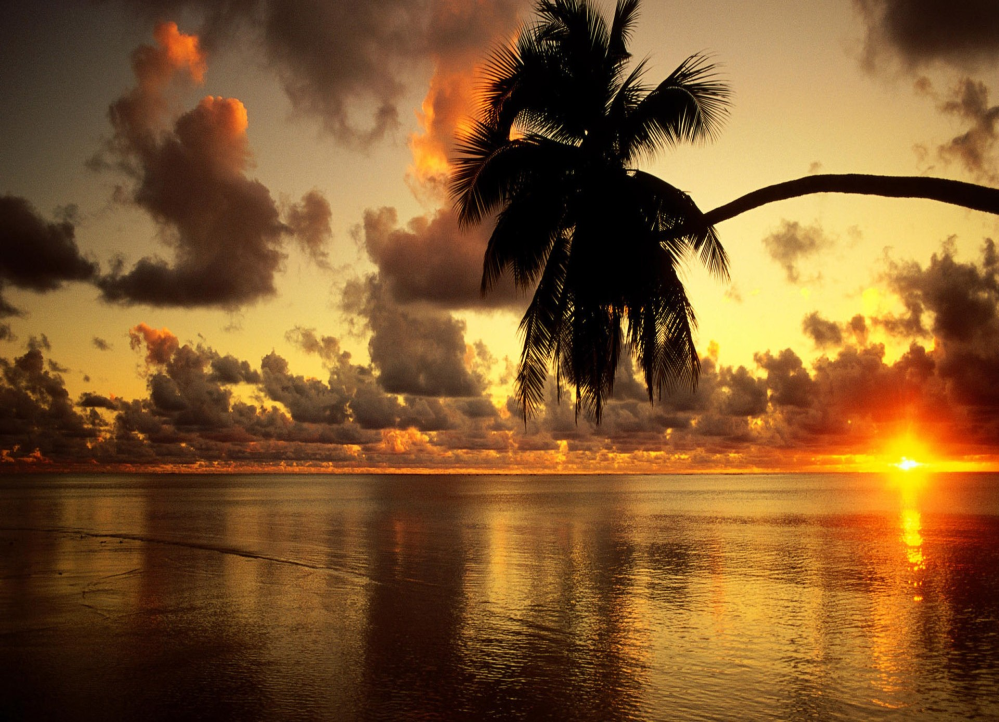 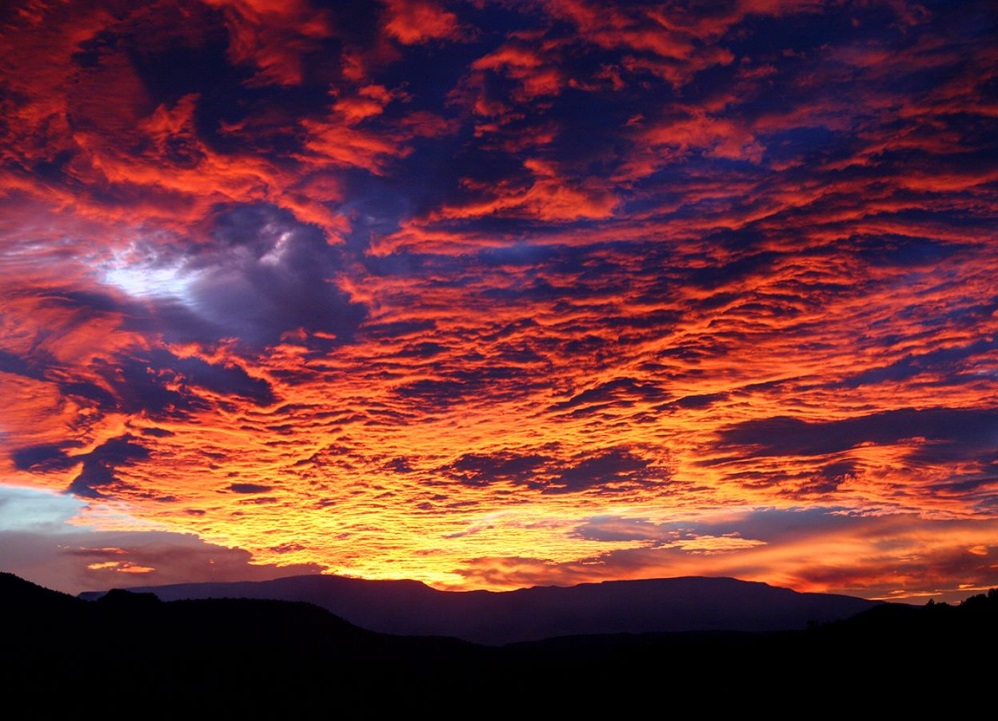 Every colour change in sky is related to light and atmosphereColour is what the human eye perceives when light is given off
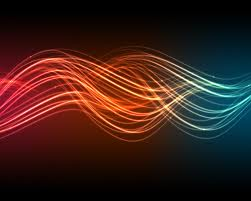 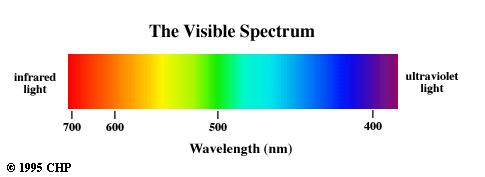 1. Light
1. Light
Light waves are electromagnetic energies (electromagnetic spectrum!)
They have different waves and frequencies
Long wavelength = low frequency + energy
Travels at 299,792 km/sec (speed of light)
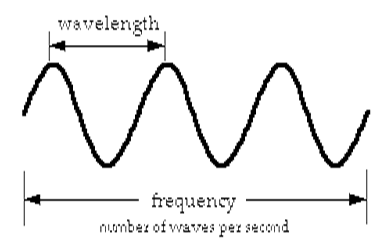 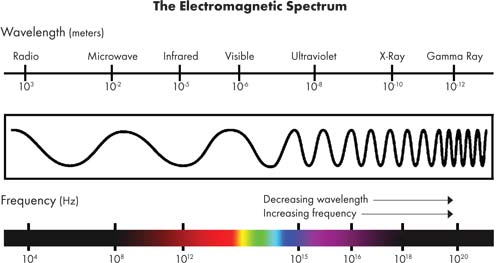 1. Light (cont’d)
Visible light looks white:
White is made up of different colours (monochromatic light)
Each colour is related to size of wavelength, frequency, and energy 
Sun’s colours are arranged from short to long 
Light with shorter wavelengths (ie: blue) are more easily absorbed in sky
Rayleigh scattering: process of absorbing light and scatter particles
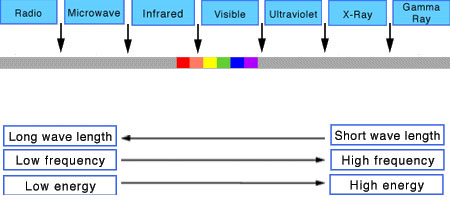 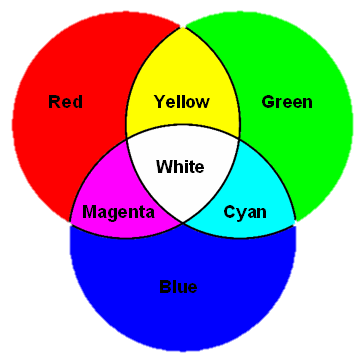 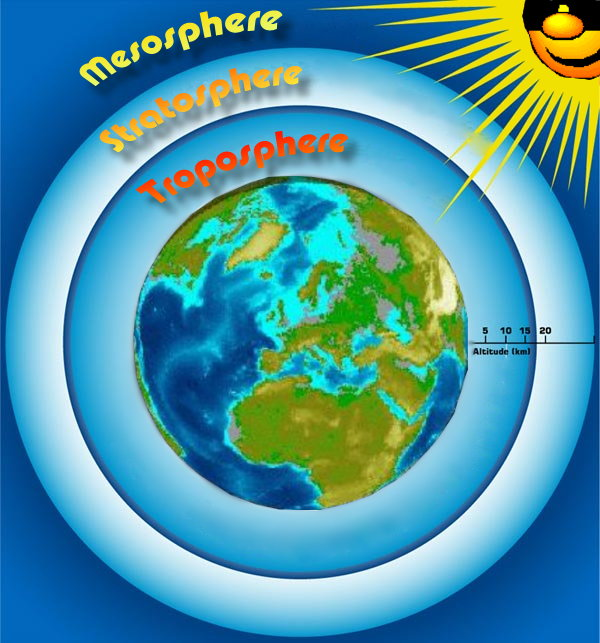 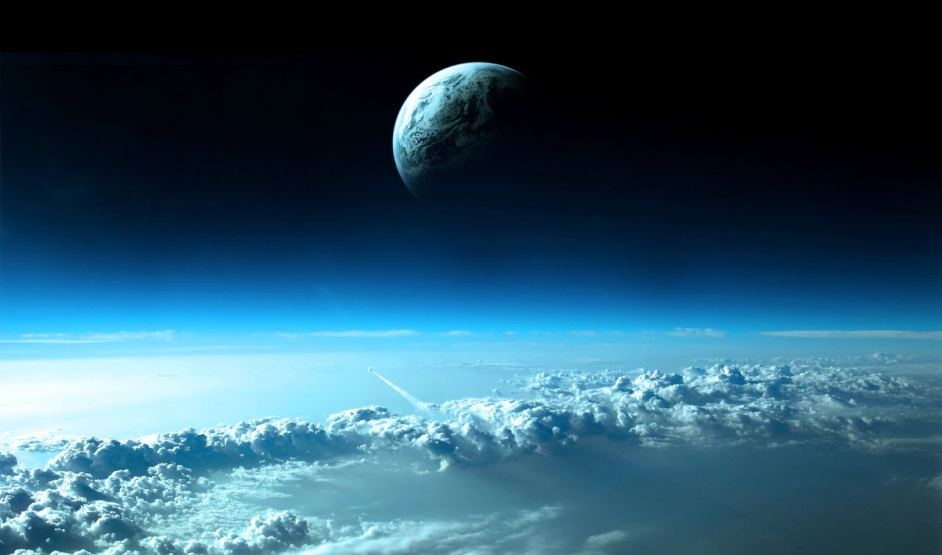 2. Atmosphere
2. Atmosphere
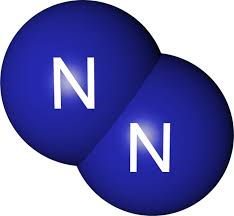 Molecules present:
Carbon dioxide
Ozone
Hydrogen gas
Nitrogen gas
Oxygen gas
When light is shone, N2 gas and O2 gas will absorb the most energy…
Let’s focus on these
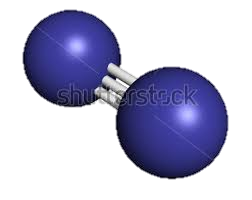 F L U O R E S C E N C E
2. Atmosphere (cont’d)
Called fluorescence 
Electrons in N2 gas and O2 gas will be excited
Electrons become promoted to higher sublevel 
They have a time-frame for which they can stay excited
Once reached, it may fall down energy sublevels or entire energy levels
Photon is released
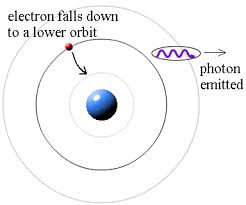 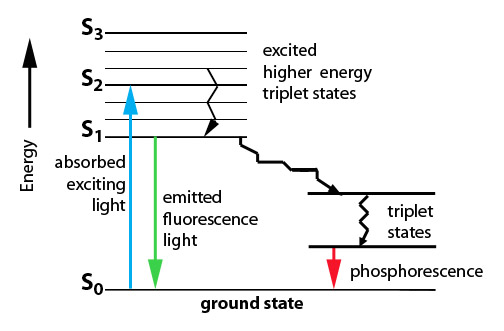 2. Atmosphere – Fluorescence (cont’d)
Oxygen gas and nitrogen gas bright-line emission spectra






This is [half of the reason] why sky is blue!
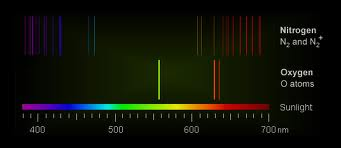 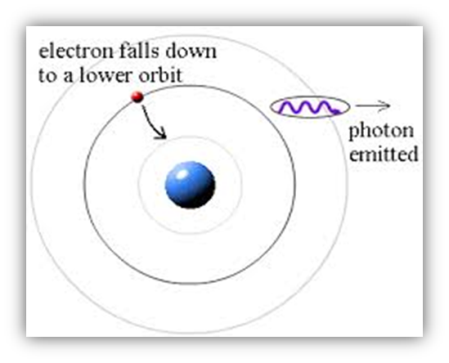 2. Atmosphere (cont’d)
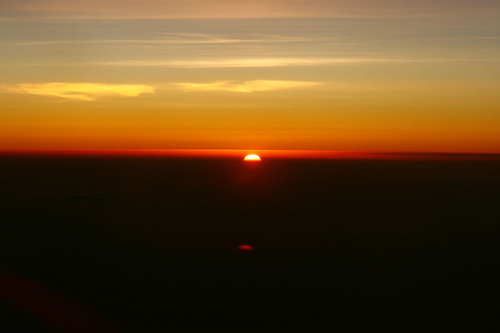 Atmosphere is thicker when it’s closer to the Earth (gravitational pull)
This is why horizon is another colour
More atmosphere = more molecules to scatter light
Thickness determined by weather patterns and human factors
Light travels straight until it hits an atmosphere particle 
ie: when light hits water molecule, water acts as a mirror and reflects light wavelengths
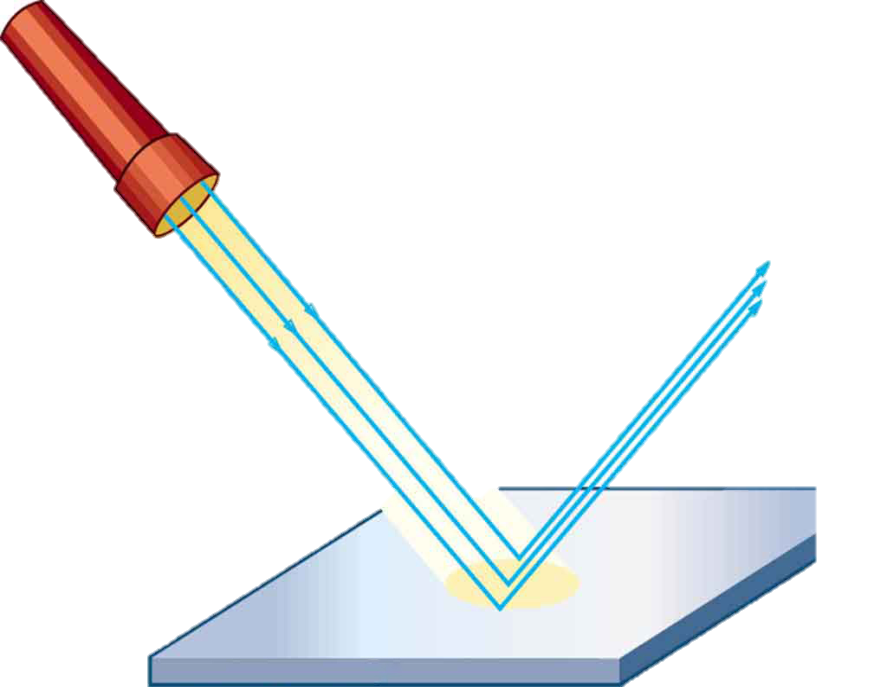 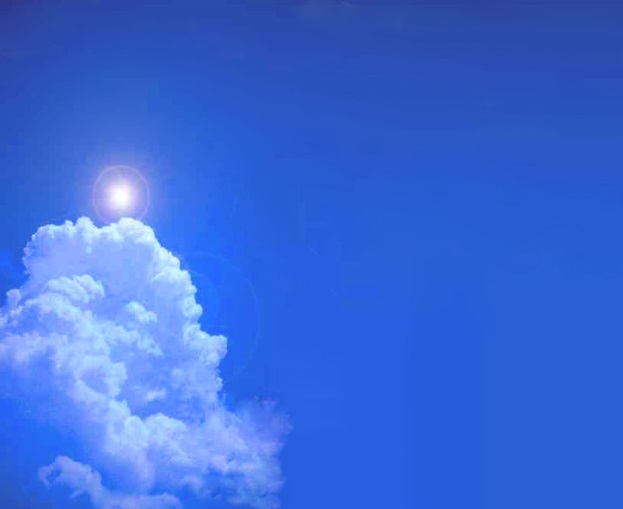 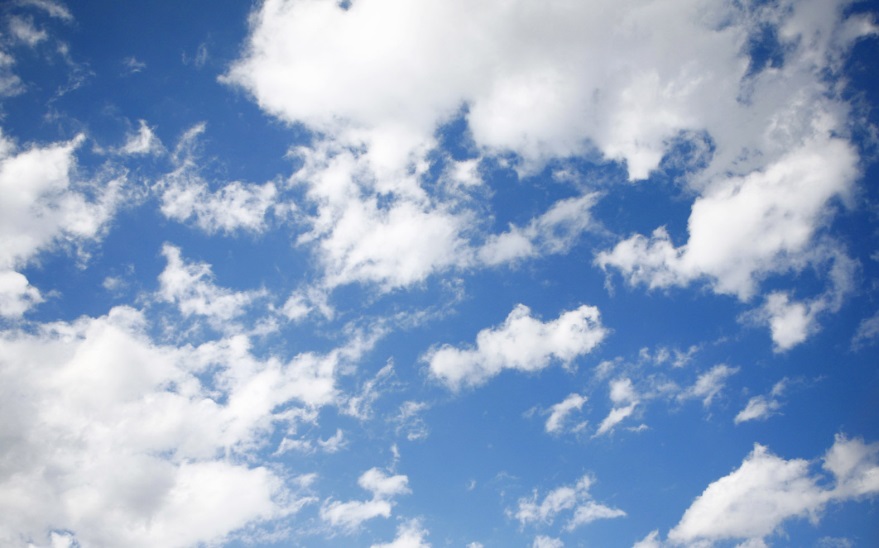 We Must First Understand…
[The other half of] Why sky is blue.
Blue Sky
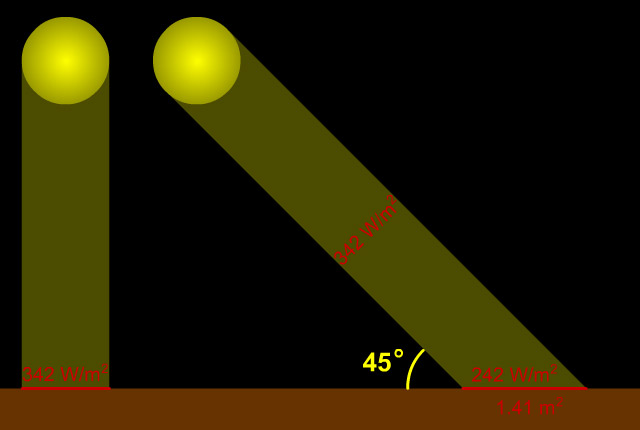 When Sun is high in the sky, it emits wavelengths at the shortest angle
What colour does the shortest angle allow for…?
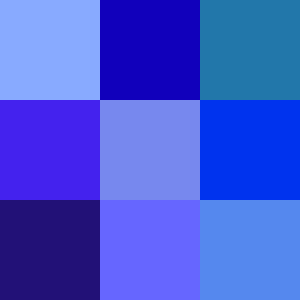 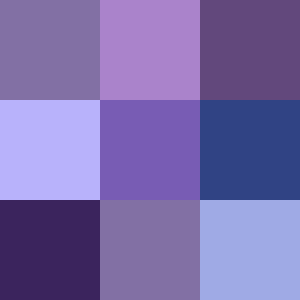 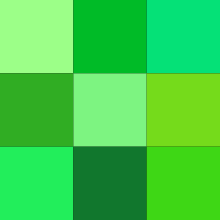 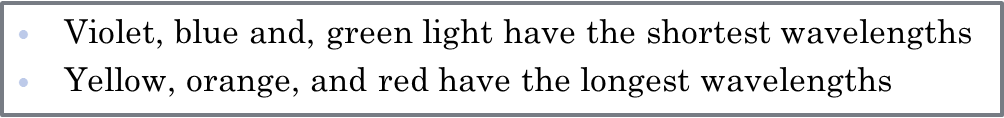 Blue Sky (Part 2)
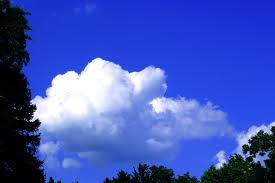 Blue light is the shortest distance in atmosphere 
Atmospheric gases absorb blue and violet colours and cause them to scatter (more than any other colour) 
Rayleigh scattering
Human eyes do not register violet well
…and so humans see blue!
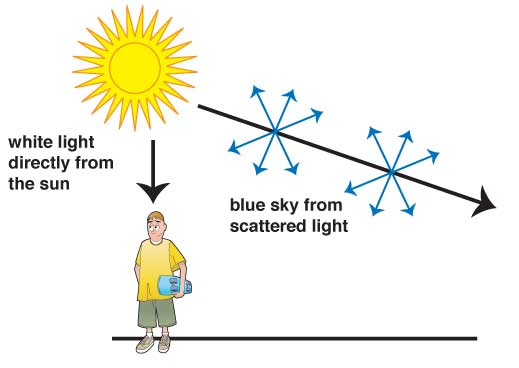 2. Atmosphere – Video
http://www.discovery.ca/things/default.htm?clipid=510962 

[0:56 – 1:34 min]
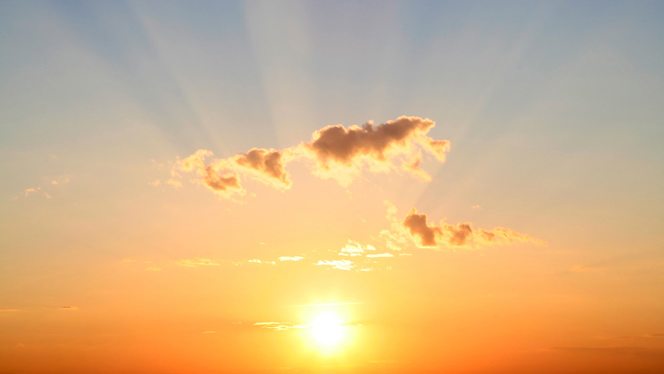 Blue never goes away… we just cannot see it sometimes!
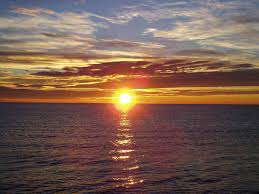 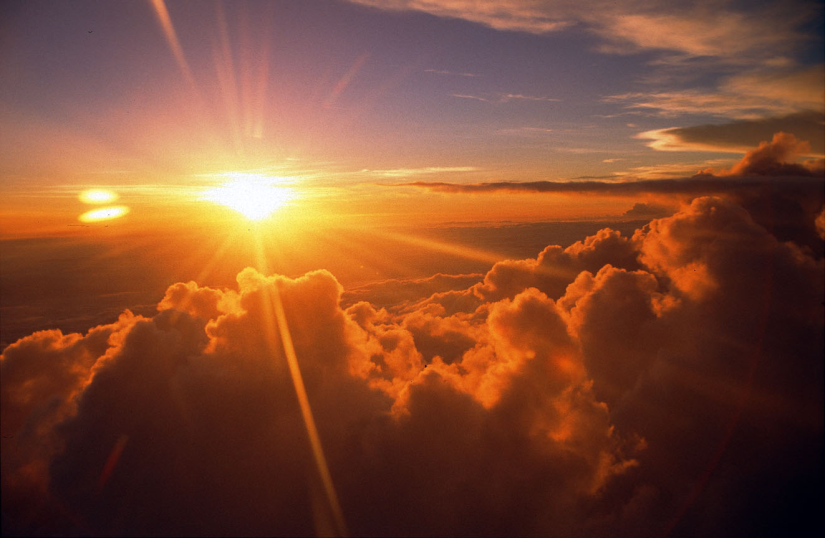 And finally…
Sunrise and Sunset
Sunrise
When Sun reaches Earth, there is a longer angle
What colours does the longest angle allow for…?




As Sun gets higher in sky, these colours fade and blue light becomes more scattered 
Blue sky returns
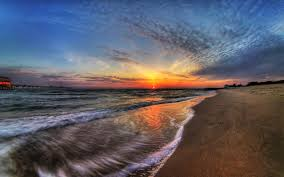 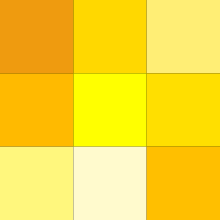 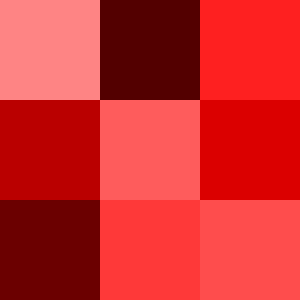 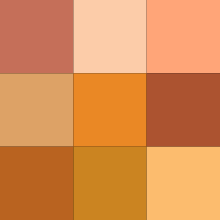 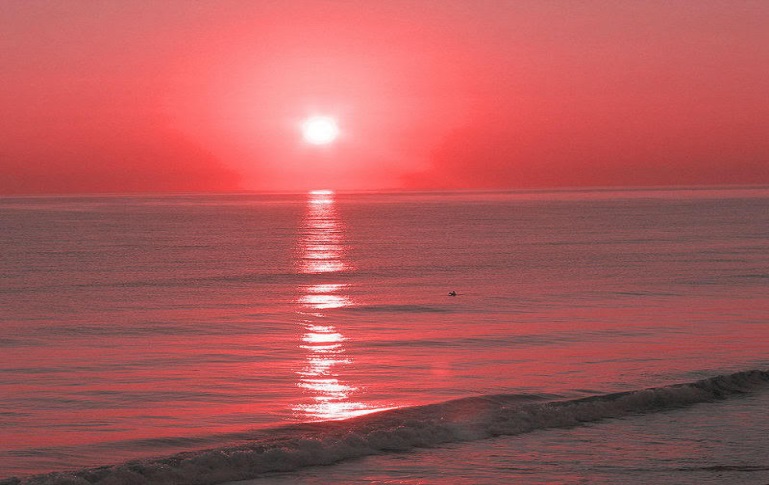 Sunset
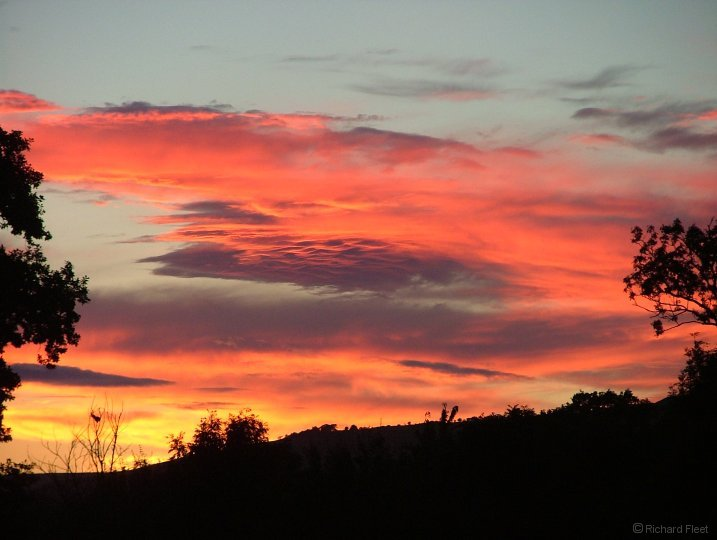 Reverse sunrise… but a bolder display
Dust/debris is being kicked around during the day
This filters light
Polluted cities have the most beautiful sunsets
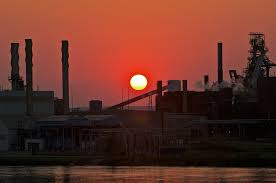 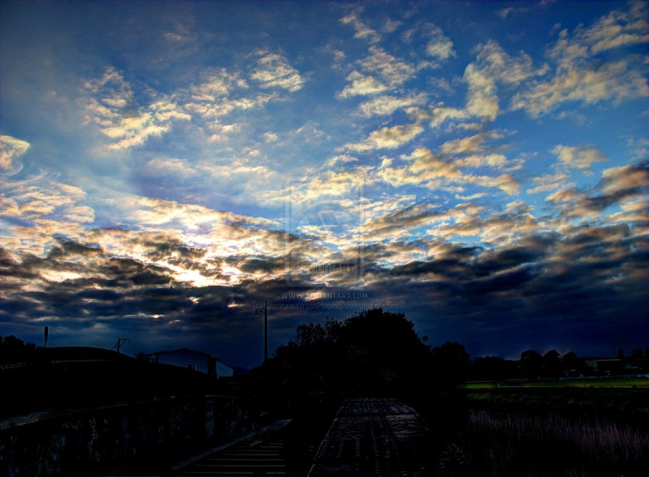 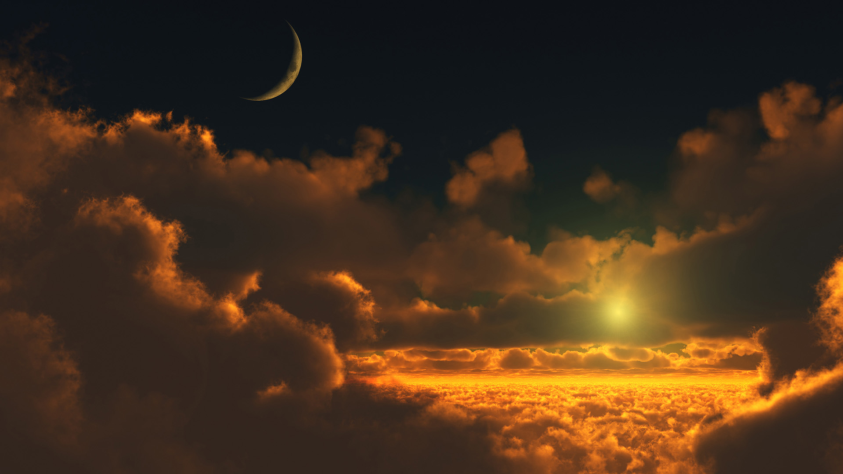 How are the Details Determined?
Details
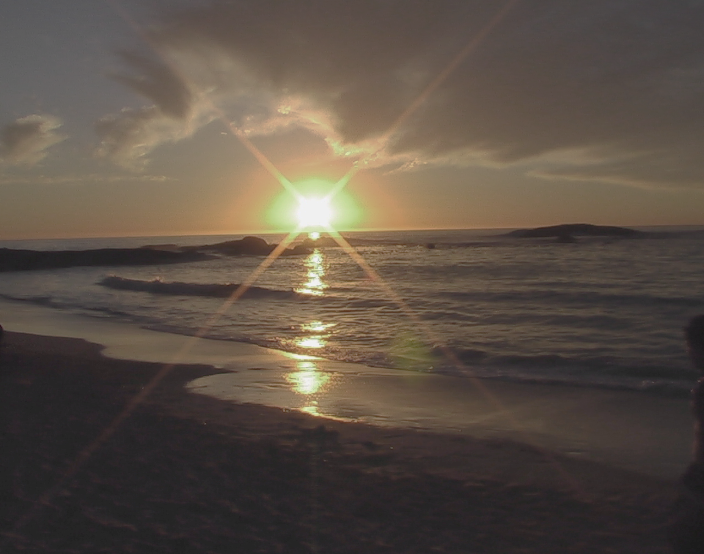 Dust
Pollution
Smog
Clouds
Water vapour or humidity causes the sky to appear gray because it deflects light
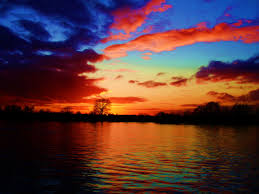 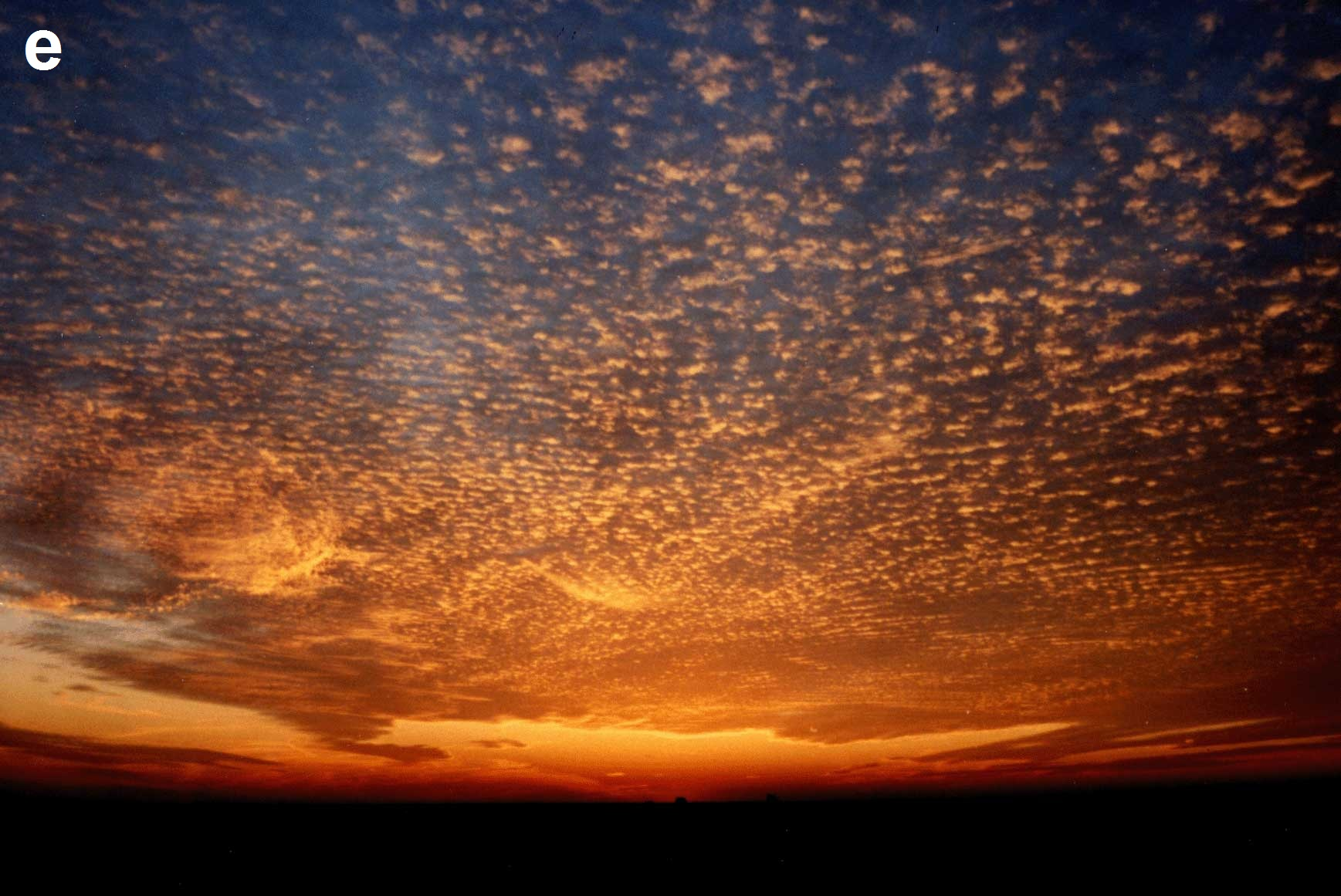 The End!
Works Cited
Adams, Julia. "What Makes the Sky Change Colours?" Colours. N.p., n.d. Web. 8 Dec. 2013. 

	<http://www.sewanee.edu/chem/Chem&A

"Color." The Physics Hypertextbook. N.p., n.d. Web. 9 Dec. 2013. <http://physics.info/color/>.

Corfidi, Stephen F.. "The Colors of Sunset and Twilight." THE COLORS OF TWILIGHT AND SUNSET. N.p., n.d. Web. 18 Dec. 

	2013. <http://www.spc.noaa.gov/publications/corfidi/sunset/

Gibbs, Philip. "Why is the sky blue?" Why is the sky Blue?  N.p., n.d. Web. 13 Dec. 2013. 

	<http://math.ucr.edu/home/baez/physics/General/BlueSky/blue_sky.html

"Telescopes From the Ground Up.“ Science Background.  N.p., n.d. Web. 8 Dec. 2013. 

	<http://amazing-space.stsci.edu/resources/explorations/groundup/teacher/sciencebackground.html

"Things You Need To Know." Discovery Channel Canada.  N.p., n.d. Web. 15 Dec. 2013.  
	
	<http://www.discovery.ca/things/default.htm?clipid=510962>.

Zozra, Richard. "Preliminary Thoughts on Blue Sky Technology Given Access and Decision Systems ." The Blue Sky Access and 

	Legal Aid System. N.p., n.d. Web. 12 Dec. 2013. <http://jolt.law.harvard.edu/symposium/articles/Zorza-

	BlueSkyTechnology.pdf>.